Refactoring: Compare GIT and SVN
CPSC 501: Advanced Programming Techniques
Fall 2020
Jonathan Hudson, Ph.D
Instructor
Department of Computer Science
University of Calgary
Monday, August 24, 2020
Quick comparison
Advantages of GIT
Git has a staging area. 
100 new changes? 
Break these 100 changes into 10 or 20 or more commits each with their own comments and their own detailed explanation of what just happened! 
Developers can commit while disconnected. (Maintains good software developer practice)
Distributed Version Control
REMOTE
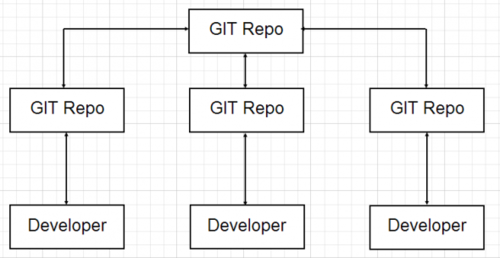 Advantages of SVN
SVN has one central repository 
easier for managers to have more of a top down approach to control, security, permissions, mirrors and dumps. 
Additionally, some say SVN is easier to use than Git. (often b/c exp. in one vs other)
Others say that the way SVN is set up results in greater trunk stability, and having everything on a central server feels more controlled and secure for some. (managers?)
Centralized Version control
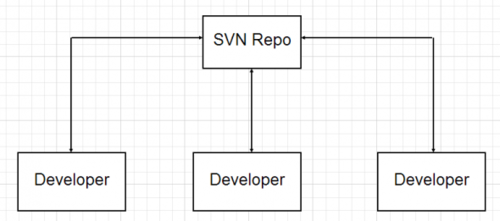 SVN vs GIT
SVN allows you to check out sub-trees (or branches) only whereas Git requires you to check out the entire repository as a unit. 
This is because there is a .svn in each one of your folders while git only has one .git at the top level parent directory.
Great for big code bases (only need your part of code-base on laptop)
Is Git better than SVN?
Git and SVN are each viable version control systems
Git may have more difficulty compressing and storing binary files, while SVN doesn’t as much. 
Some claim Git is better than SVN because it works well even for developers who aren’t always connected to the master repository, as it is available offline. 
Branching and merging support are also thought to be superior with Git (partially due to being newly developed). 
When it comes to disk space storage, it’s pretty close to equal between both SVN and Git repositories.
Command Comparison (same)
Command Comparison (similar/different)
Command Comparison (remote)
*There is no SVN version of a local repository, if you are interacting with a remote your operations of checkout/update/commit all are against the single centralized repository (that happens to be remote)
Onward to … junit.
Jonathan Hudson
jwhudson@ucalgary.ca
https://pages.cpsc.ucalgary.ca/~hudsonj/